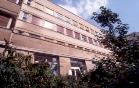 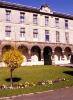 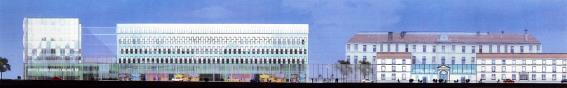 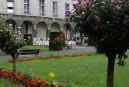 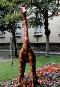 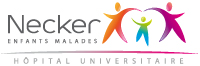 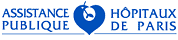 XXVème Journée nationale de perfectionnement en soins infirmiers de chirurgie pédiatrique
Intérêt de la sonde JJ aimantée chez l’enfant : 
un bel exemple de collaboration entre IDE et chirurgiens
Marion CHERON (IDE) et Perrine PARTY (IPDE)
10/10/2019Necker-Enfants malades Assistance-Publique Hôpitaux de Paris, Paris, FRANCE
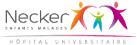 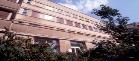 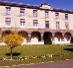 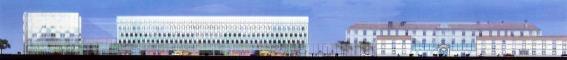 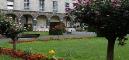 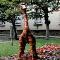 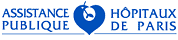 Définitions
Appareil urinaire
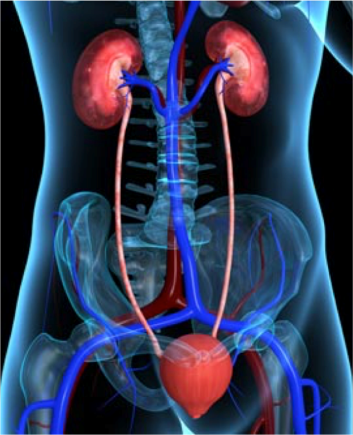 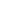 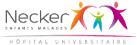 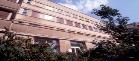 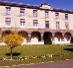 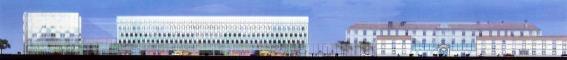 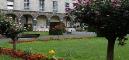 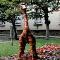 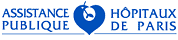 Sonde JJ
Sonde JJ aimantée
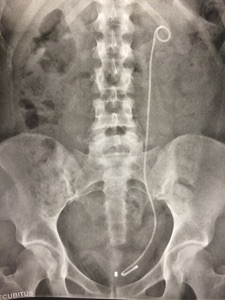 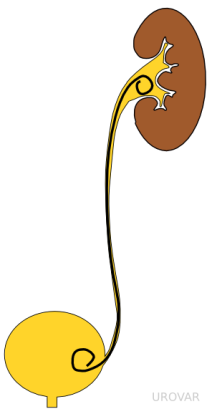 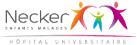 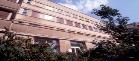 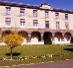 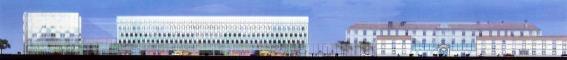 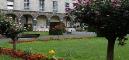 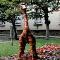 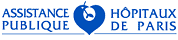 Indications à la mise en place d’une sonde JJ en pédiatrie
Greffe rénale
Cure de jonction pyélo-urétérale
Réimplantation urétéro-vésicale
Lithiase obstructive
Contre-indications à la mise en place d’une sonde JJ aimantée
IRM
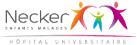 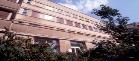 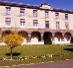 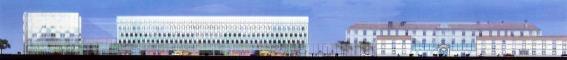 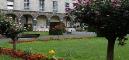 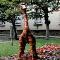 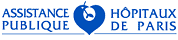 Ablation de la sonde JJ en consultation
Le service 
6 box de consultations 
3 postes de soins dont 1 de Stomathérapie
Équipe pluridisciplinaire :
16 chirurgiens dont 3 CCA + 6 internes
4 IDE dont 1 Puéricultrice
3 Puéricultrices stomathérapeutes
1 IDE coordinatrice  MAREP 
5 AS
1 diététicienne MAREP
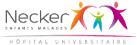 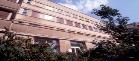 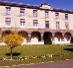 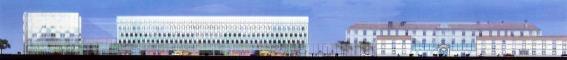 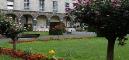 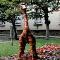 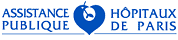 L’organisation
Le matériel






Le personnel
1 chirurgien
2 IDE
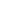 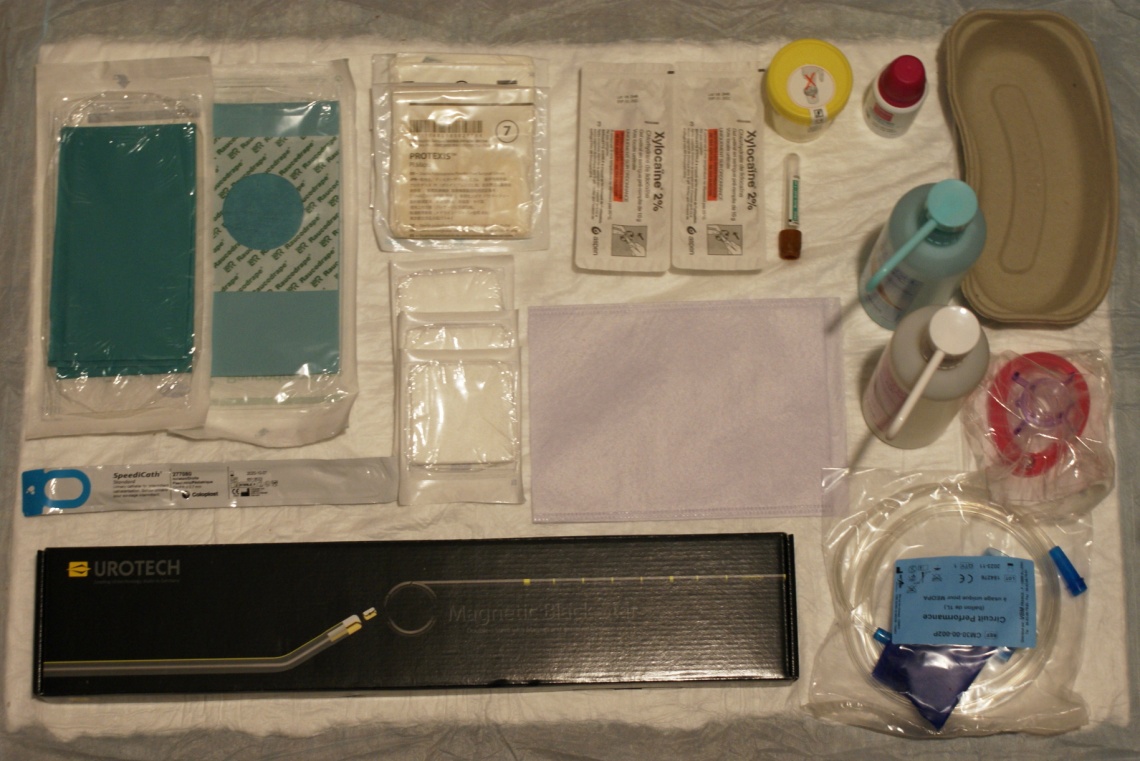 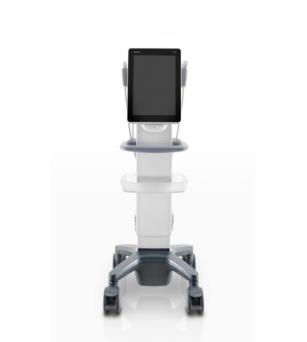 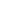 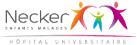 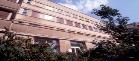 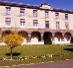 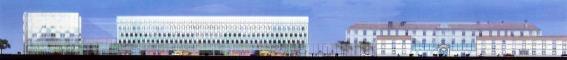 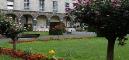 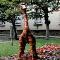 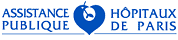 Déroulement du soin
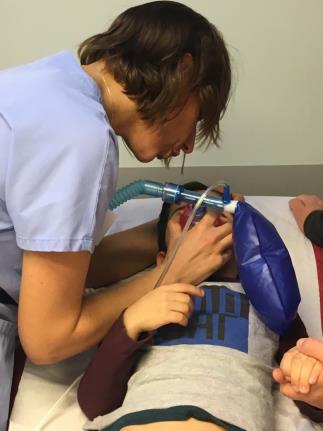 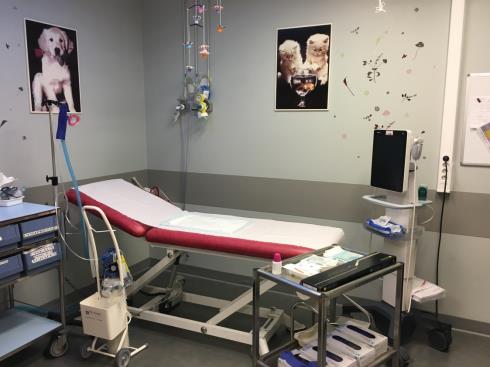 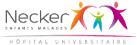 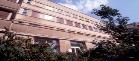 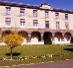 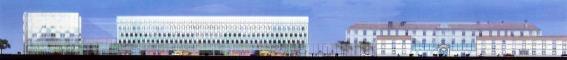 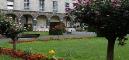 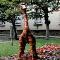 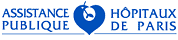 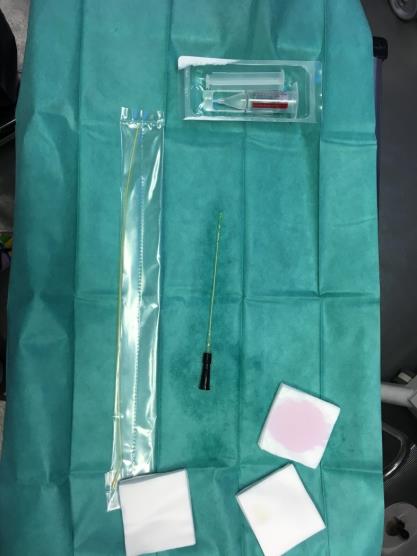 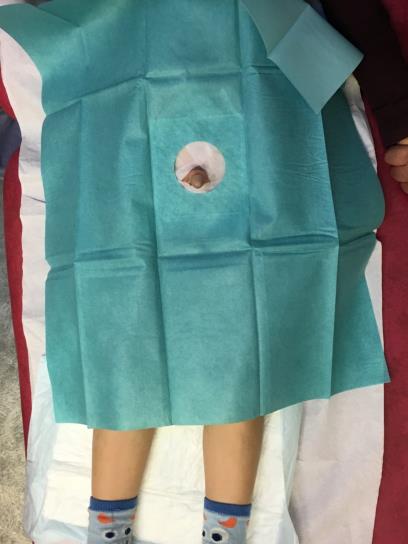 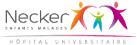 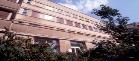 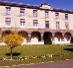 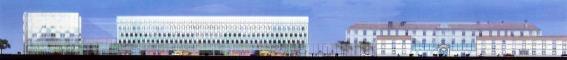 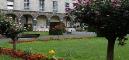 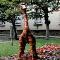 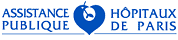 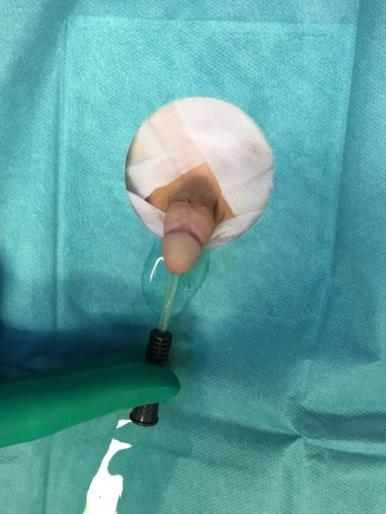 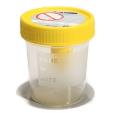 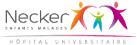 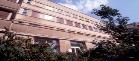 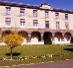 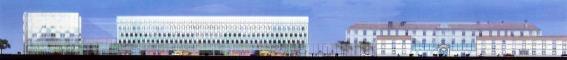 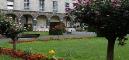 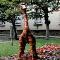 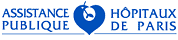 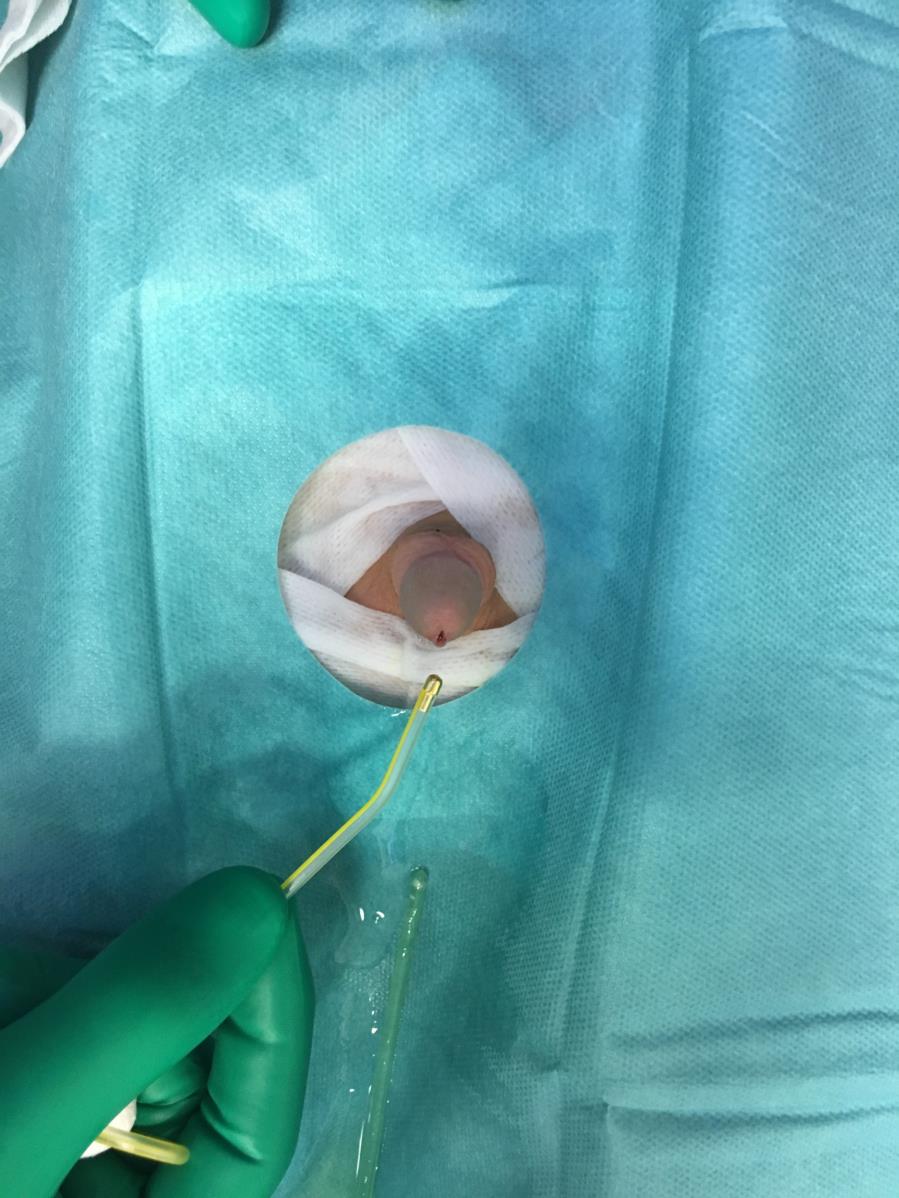 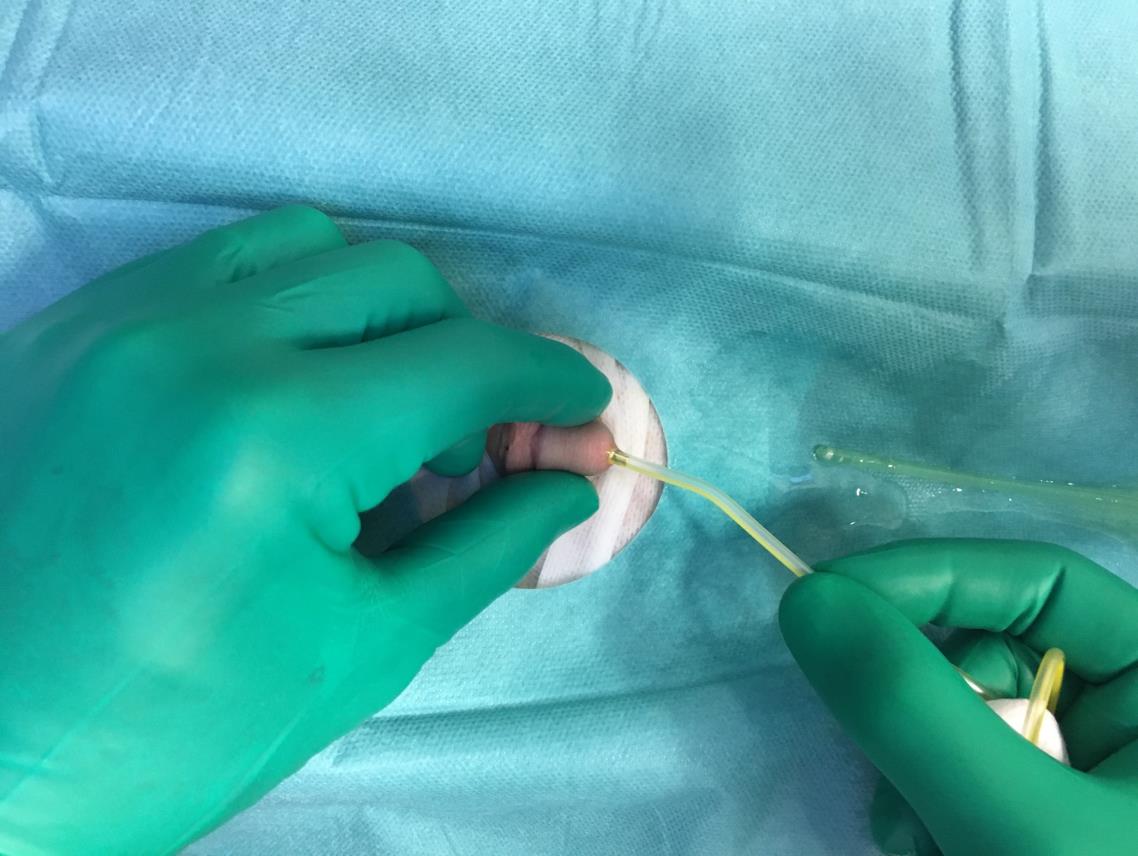 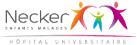 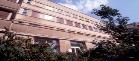 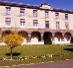 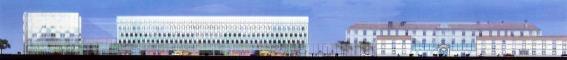 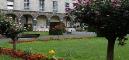 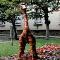 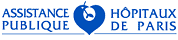 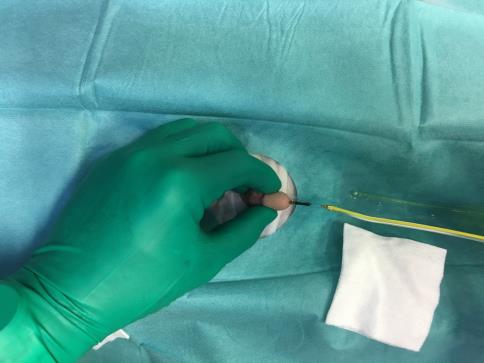 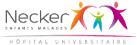 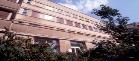 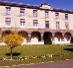 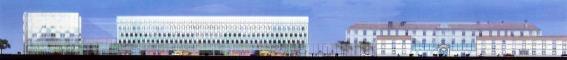 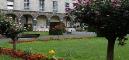 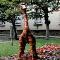 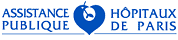 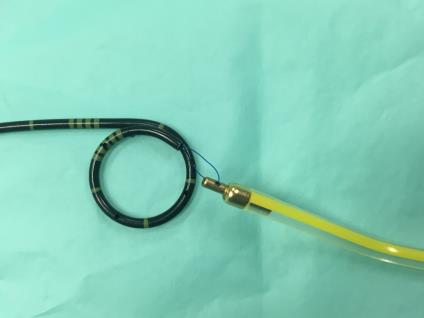 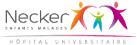 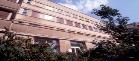 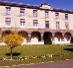 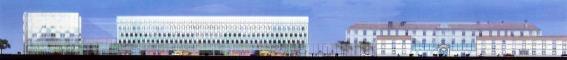 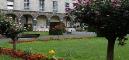 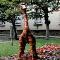 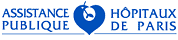 Intérêts de la sonde JJ aimantée
Confort pour l’enfant et sa famille
Gestion de la douleur et diminution du stress
Pas de séparation parents/enfants
Organisation plus simple pour la famille
Simple consultation
Pas d’anesthésie générale

Gain organisationnel
Nécessité d’organiser une hospitalisation et un bloc par les secrétaires
Consultation anesthésie si ablation supérieur à 3 mois de la pose
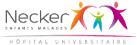 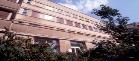 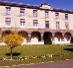 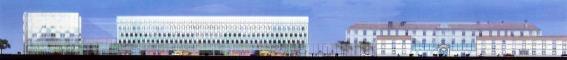 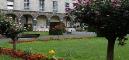 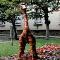 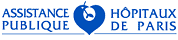 Gain économique
En hospitalisation ambulatoire : forfait 1600€
En consultation : 200€

Gain de temps 
Hospitalisation : 1 journée
Consultation : 1 heure
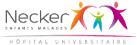 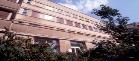 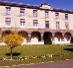 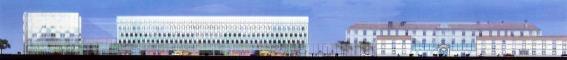 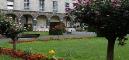 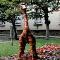 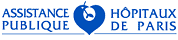 Les limites (relatives)
Refus de l’enfant
Dislocation aimant - sonde JJ
Cystoscopie sous AG en cas d’échec de l’ablation en consultation
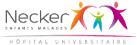 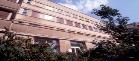 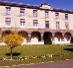 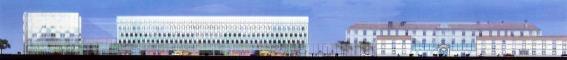 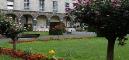 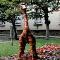 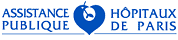 Présentation de l’étude
Problématique
L’ablation de la sonde JJ peut-elle être simplifiée par la mise en place d’une sonde JJ aimantée chez l’enfant en bas âge
Matériel
Fabriquant	
Codage
Rôle infirmier
Protocole de soins standardisé
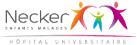 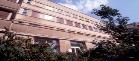 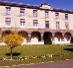 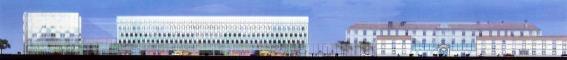 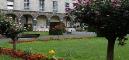 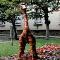 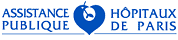 Mise en place de la fiche de suivie
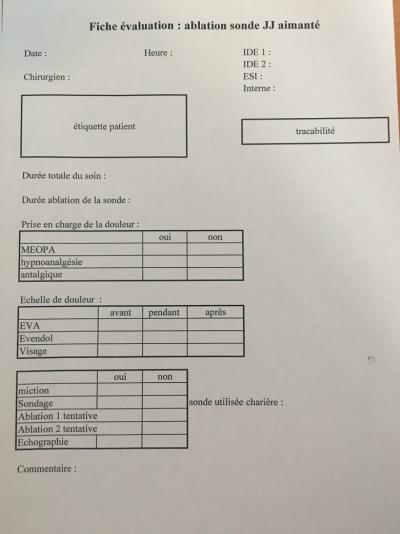 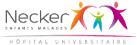 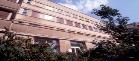 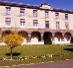 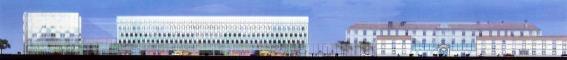 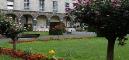 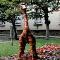 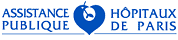 Conclusion
Depuis 2017, augmentation de l’utilisation des sondes JJ aimantées
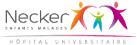 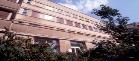 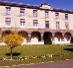 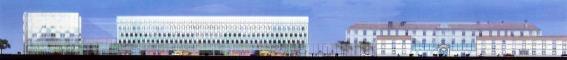 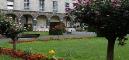 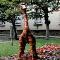 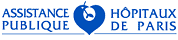 Depuis le début de l’année :
utilisation généralisée dans le service par la totalité des chirurgiens
augmentation de l’utilisation de la sonde JJ aimantée quelque soit l'âge 
élargissement des indications opératoires
collaboration avec le personnel de la consultation
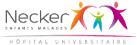 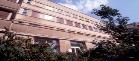 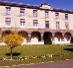 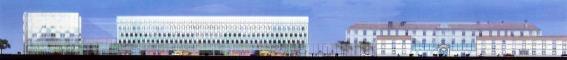 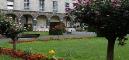 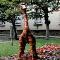 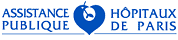 Exemple de collaboration réussie 
entre Infirmières et Chirurgiens.
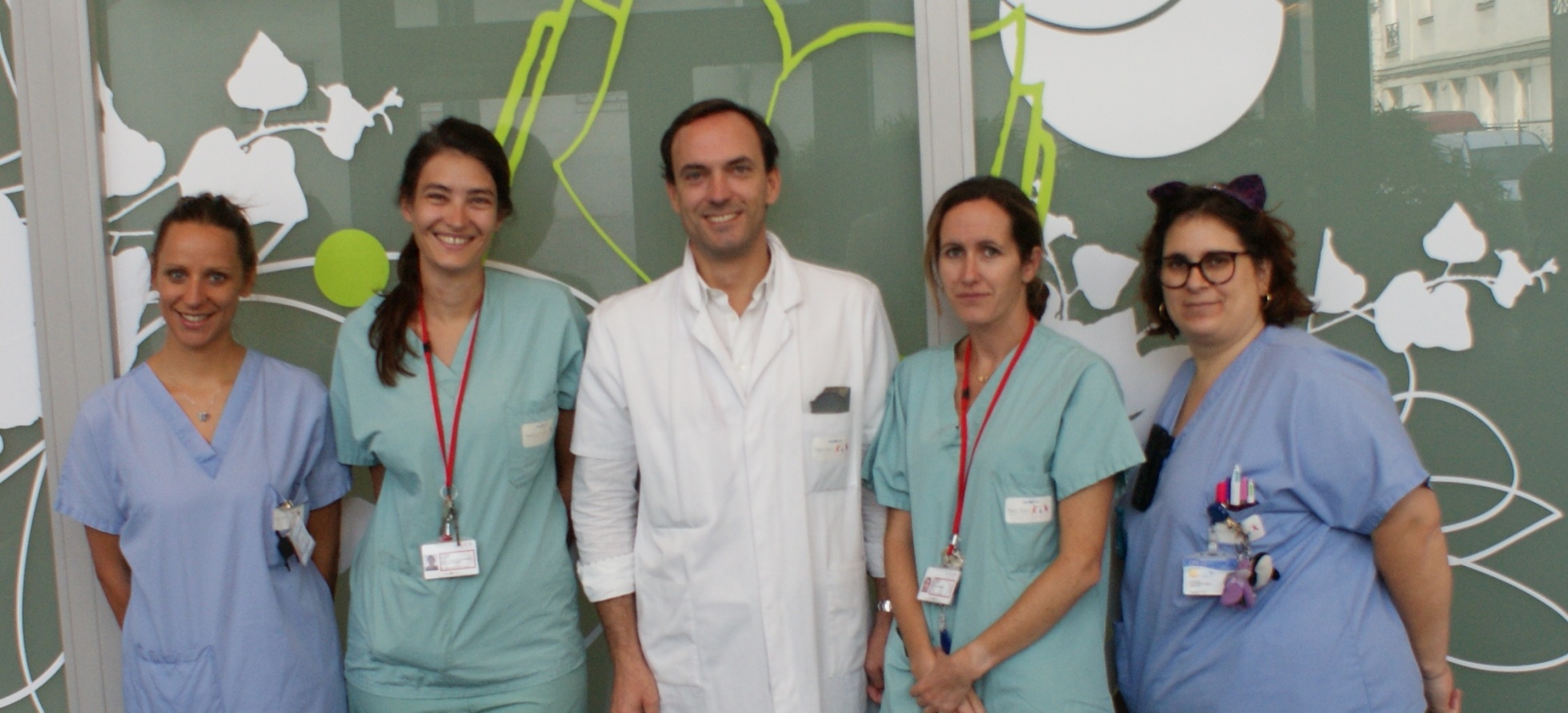 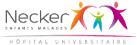 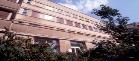 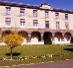 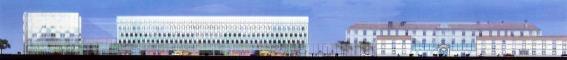 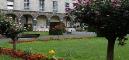 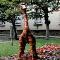 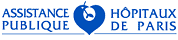 Remerciements

La Société Française de Chirurgie Pédiatrique, l’Association Francophone des Paramédicaux en Chirurgie Pédiatrique, Pr Sarnacki chef de service, Dr Blanc chirurgien urologue pédiatre, Dr Botto chirurgien urologue pédiatre, Dr Broch chef de clinique assistant, Mme Lecoq cadre supérieur  et le service de consultation de chirurgie viscérale pédiatrique de l’hôpital Necker Enfants Malades